PROJUVEN 
Non-profit Association
Agency for Mobility 
and
 International Education
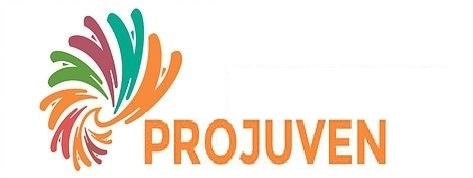 Who we are
Asociación PROJUVEN  is a Spanish non-profit organization born in 2015. Our name stands for Proyecto Juvenil (Youth Project). 

Asociación PROJUVEN  was recognized as a University organization of the University of Málaga in 2016
 (PROJUVEN office is located inside the University of Málaga). 
   
We are an intermediary organization among European Universities and Companies.

For our professional team, being part of our project, means being social entrepreneurs and keeping the passion for social purposes.
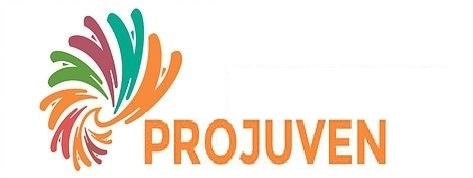 Where we are
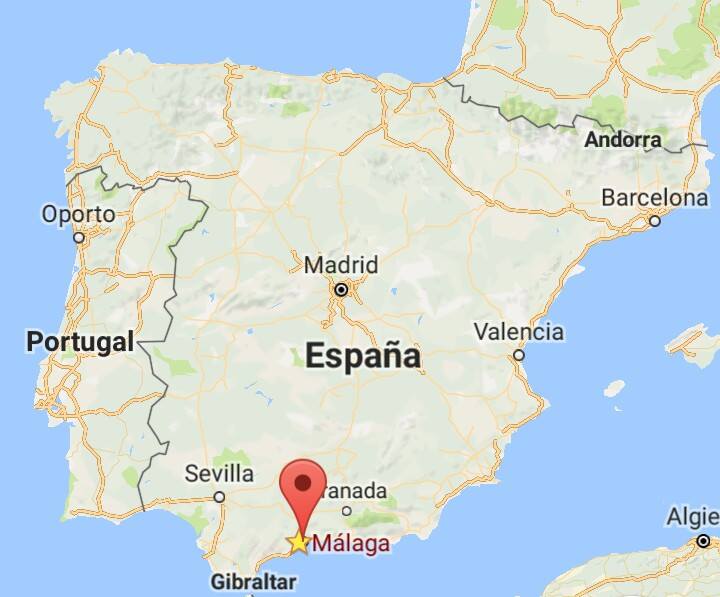 Association PROJUVEN  is situated in the University of Málaga.
Málaga, capital of the province of the same name, is the fifth most populated city in Spain. 
It is located in the south of the Iberian Peninsula, in a privileged spot.
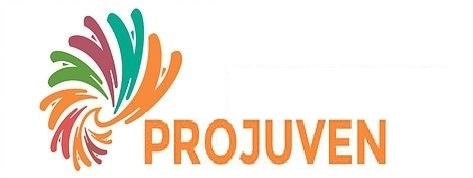 Social Aims
PROJUVEN promote the Erasmus Plus Programme and provide educational training at local and European level.

Promote intercultural understanding, equal opportunities, active citizenship and solidarity.

Our main goal is to enrich the educational, social and cultural life of young people living in our country and in Europe.
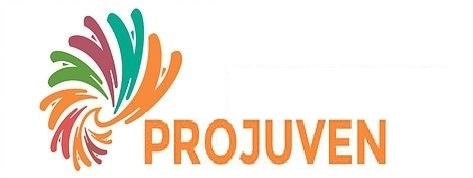 Our goals
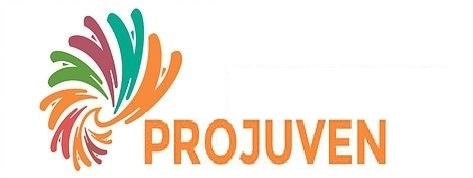 Areas of action
European and Social Project management
Erasmus for entrepreneurs/placement sending/
	host organisation
Cultural and technological events
Digital divide awareness and reduction
Languages Learning and ICT education
Social Media Management and social skills
EVS (European Voluntary Service)
PROJUVEN International Network on Refugees (PINOR)
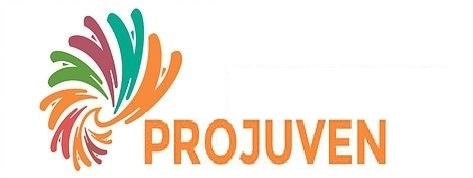 PROJUVEN INTERNATIONAL PROJECT FOR REFUGEES - PINOR
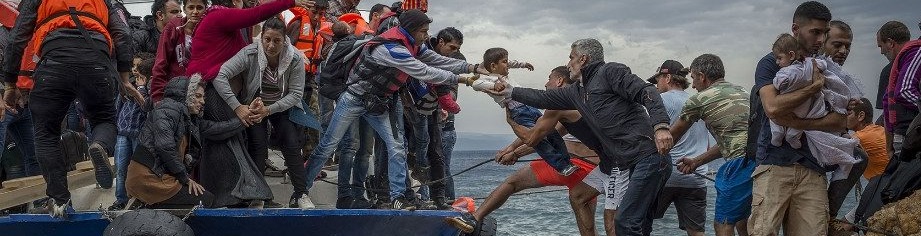 Projuven International Network on Refugees (PINOR)is our new informative project towards migrant inclusion, a new mission for us. 
Our directions:
 Lobby and advocacy
 Networking and cooperation
 Raising awareness 
 Training programmes
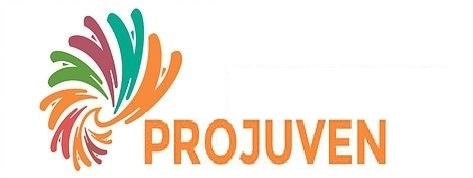 Intercultural exchange
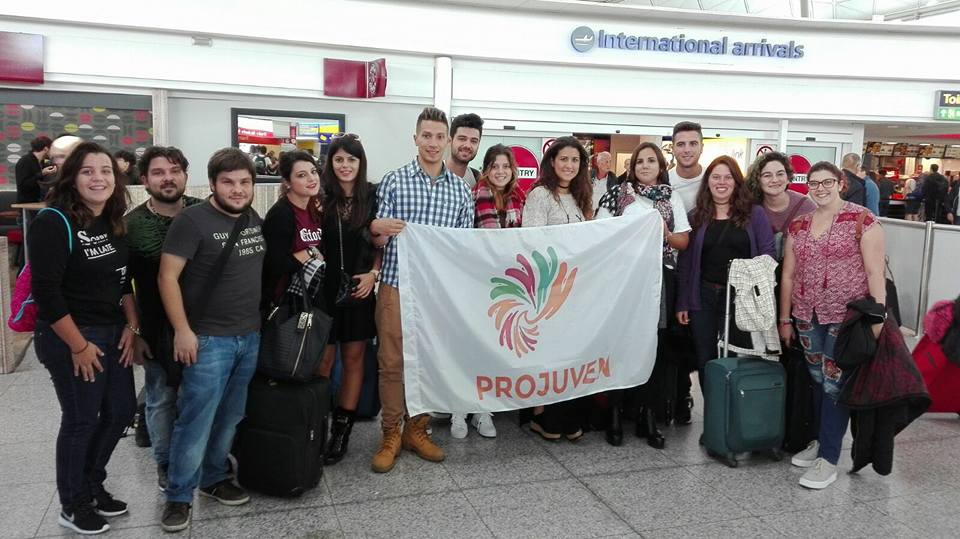 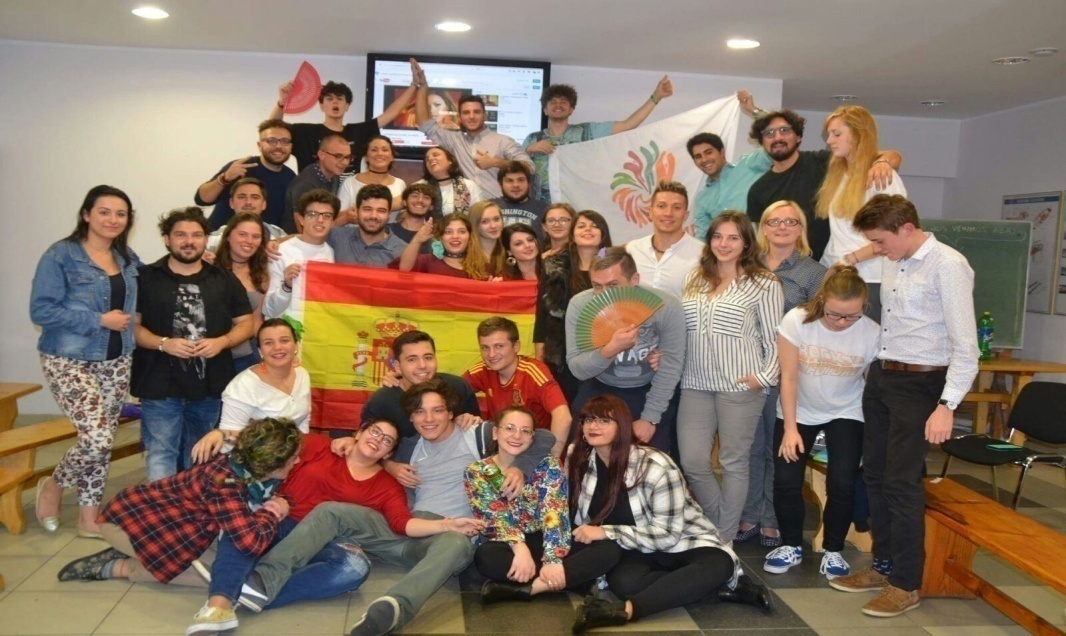 We promote young mobility, training course, intercultural exchange, volunteer and social cooperation among youngsters.
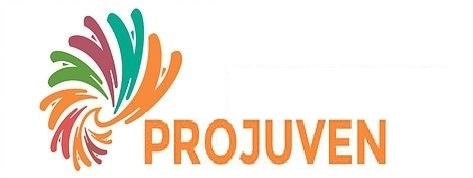 Internships
We support students from the University of Málaga for their  internships in Andalucia and abroad, in order to encourage European mobility and help young people to gain new experience and knowledge for personal and professional development.
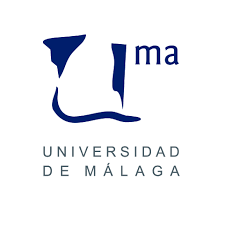 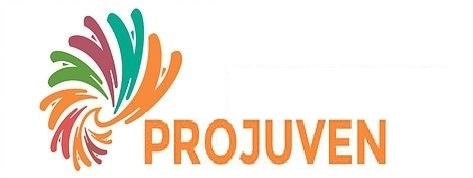 Erasmus for Young Entrepreneurs
We promote the European
Programme "Erasmus for Young
Entrepreneurs “ to set up projects
entrepreneurial cooperation both in sending and in hosting, thanks to the partnership with the local
contact point Fundacion CEEI Albacete.
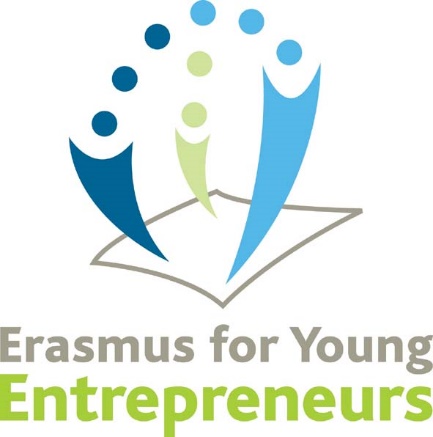 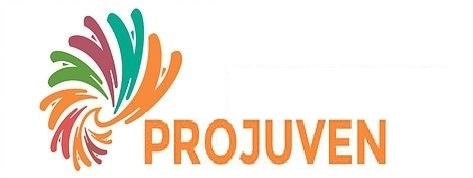 Erasmus+ Traineeship
Association PROJUVEN  works as
intermediator between foreign
Universities and spanish
organisations, in order to promote
the international mobility of
students and the creation of
internship opportunities in Spain.
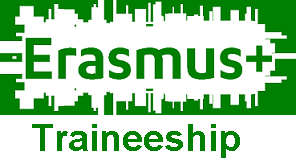 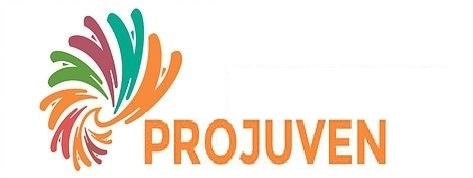 Local cultural events
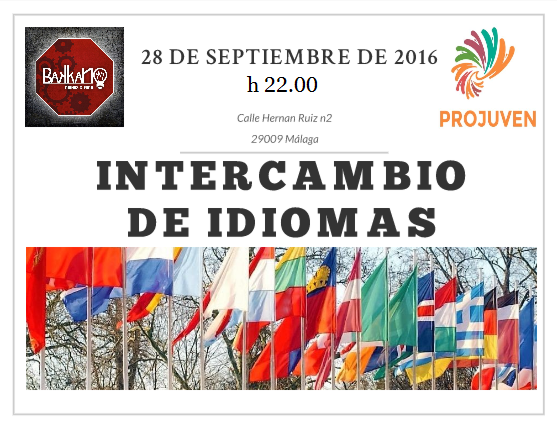 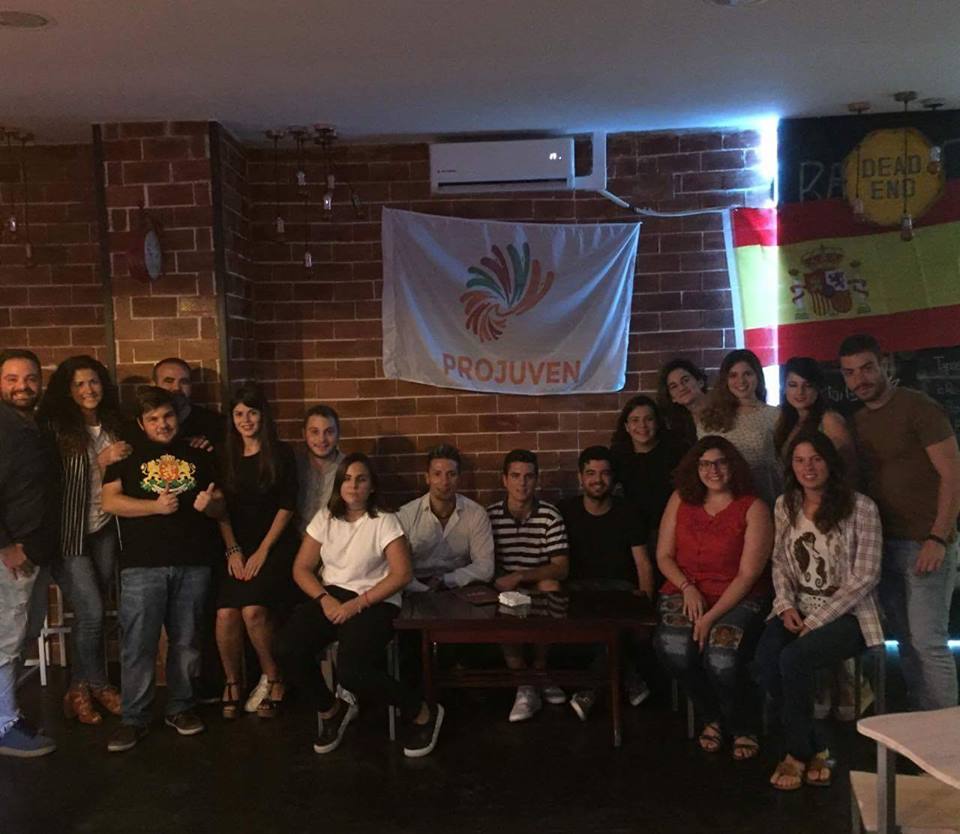 Asociación PROJUVEN
We organize also Language Exchanges, 
when you can improve your English, meet new people and enjoying a great atmosphere in an international environment.
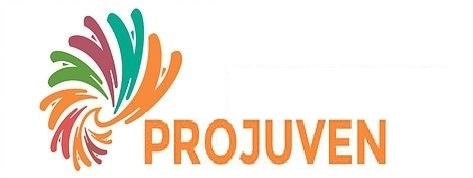 European awareness
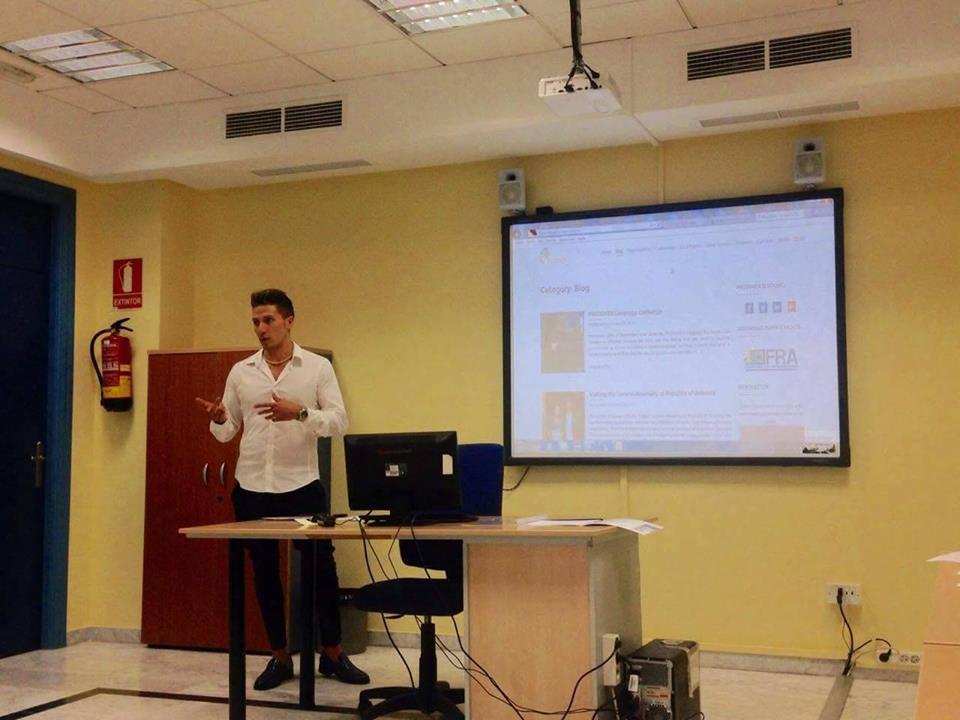 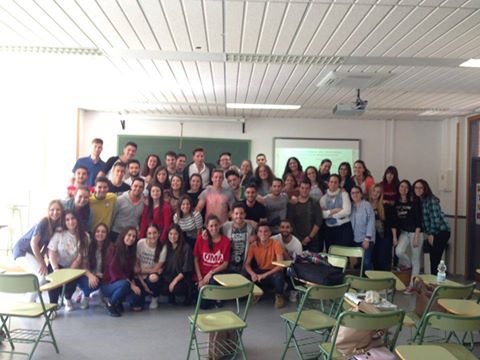 We want to enrich the educational, social and cultural life of young people living in our country. PROJUVEN organize a public talks in Universities and other public institution.
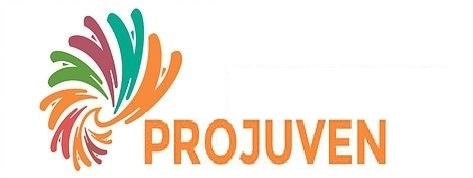 Other services
International Network: Thanks to our stable network we can connect different professional profiles in various international projects.
Research: Research is one of the axes of our organization. We engage in research dealing with a wide variety of Europe-related topics.
Visibility, Coordination and Project: offers structural relations with European and Latin American networks; it makes possible to carry out strategic events as well as visibility actions but also to identify, formulate, present, manage, monitor and execute projects.
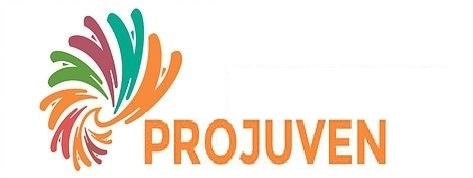 Our Executive team
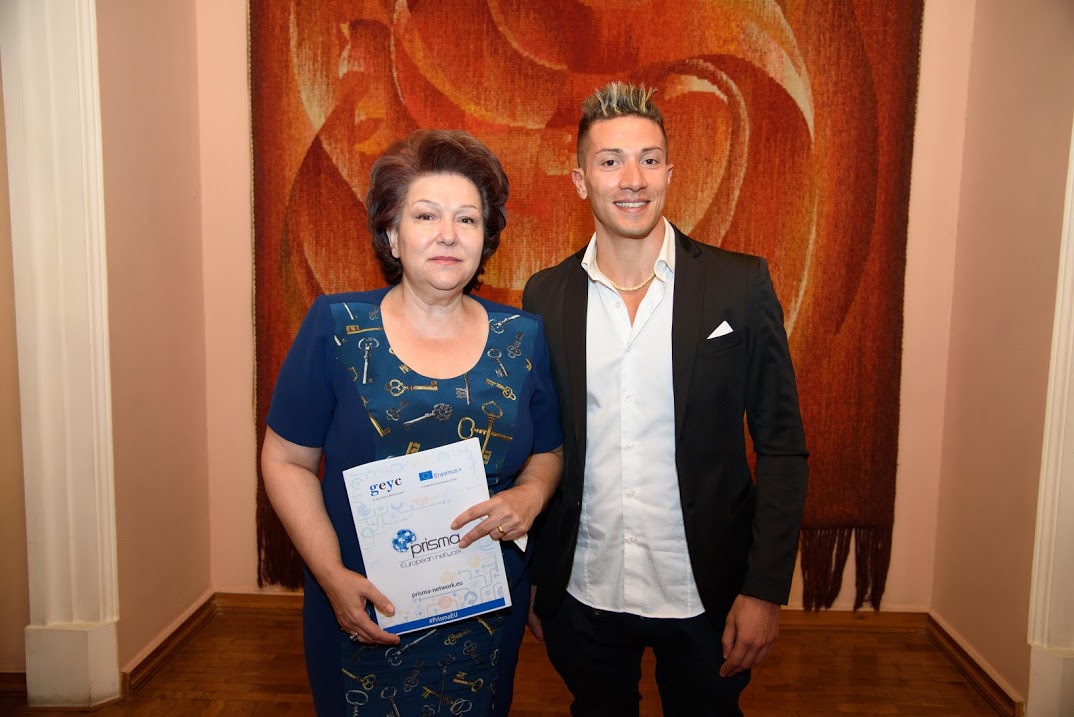 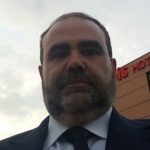 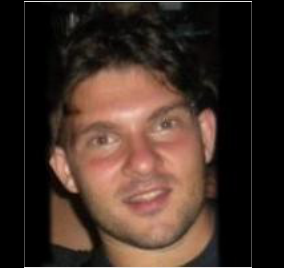 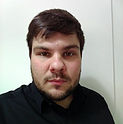 Antonio Stigliano


ICT Expert
Salvatore Stigliano


Project Manager
Dr. Francesco Ruberto


President & project designer
Dr. Prof. Juan Carlos Alvarez Cortes
Research Team responsible
project-manager@projuven.org
president@projuven.org          jcalvarez@uma.es       ict-expert@projuven.org
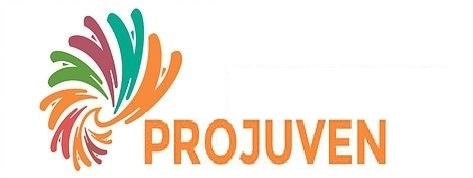 Contacts
Website: www.projuven.org
Facebook: https://www.facebook.com/ProjuvenNGO/
E-mail:info@projuven.org
Phone: +34 951 952 953 /+34 633884707
National ID Code:G93460558
PIC Number: 923156373
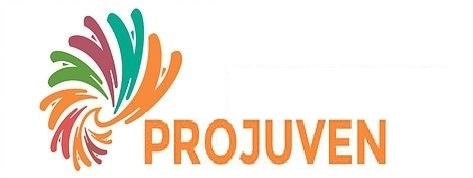 Thank you for your
attention!
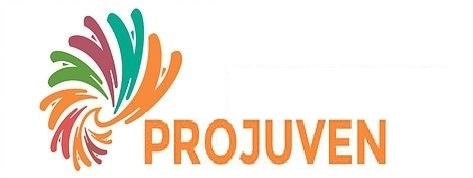